ВСТУП ДО КУРСУ
О –об'єктивність
Р – рефлексивність
І – інтерпретація
П – прийняття рішень
аналіз інформаційної продукції
О –об'єктивність
Факти
Що це
Що увагу привернуло
Р – рефлексивність
Які емоції викликало
Яка перша емоційна реакція
Що відчули
Що здивувало
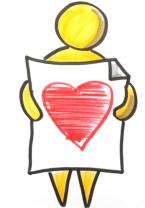 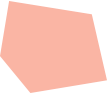 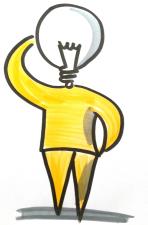 І – інтерпретація
Основний смисл побаченого
Основна ідея
Які висновки
Що ще потрібно знати про це (побачене)
Що, якщо …
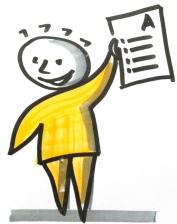 П – прийняття рішень
Яке рішення
Які подальші кроки
Як це можна використати
Як змінити ситуацію
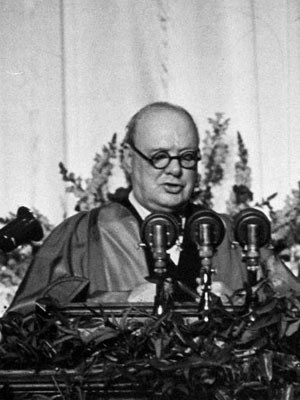 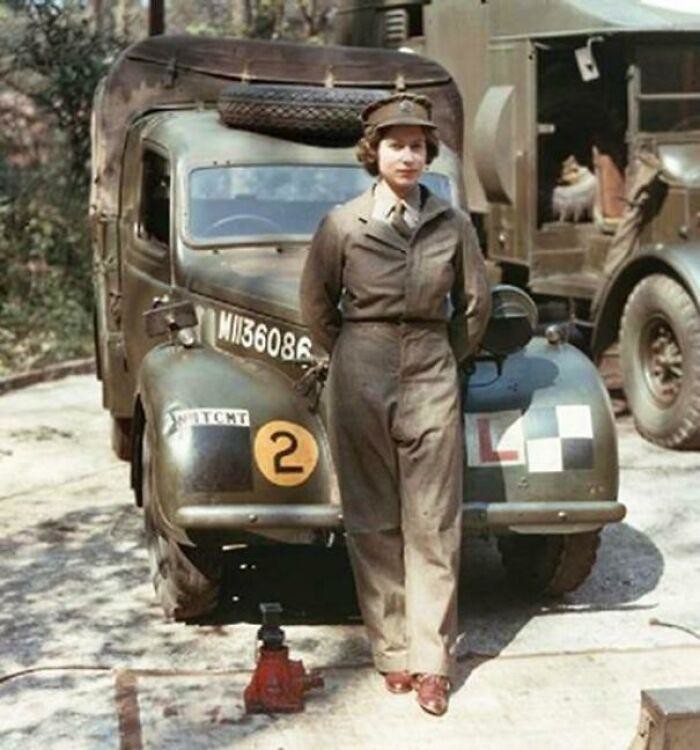 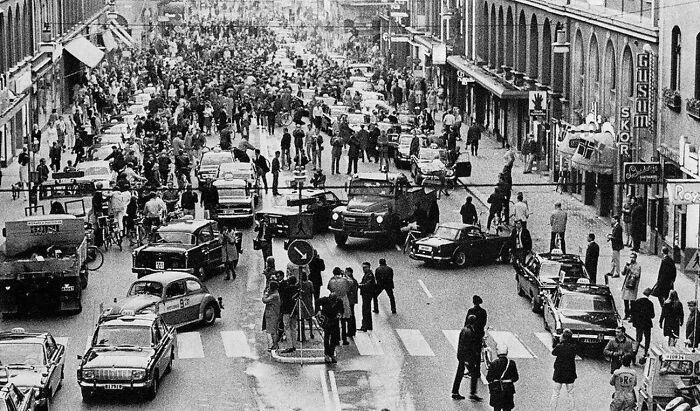 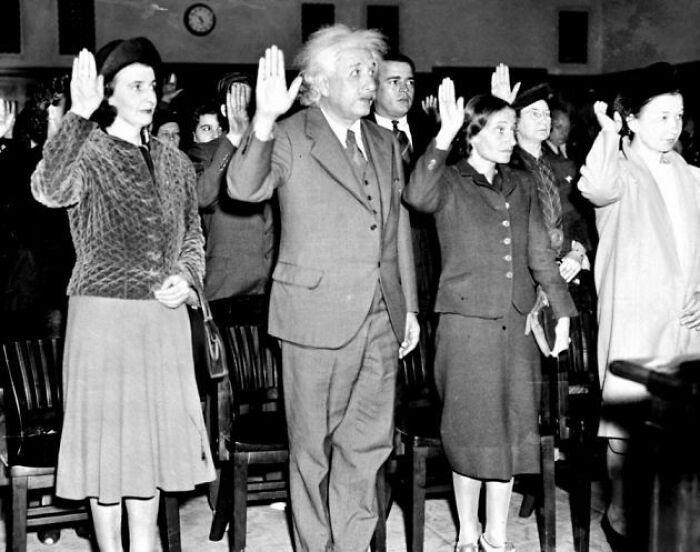 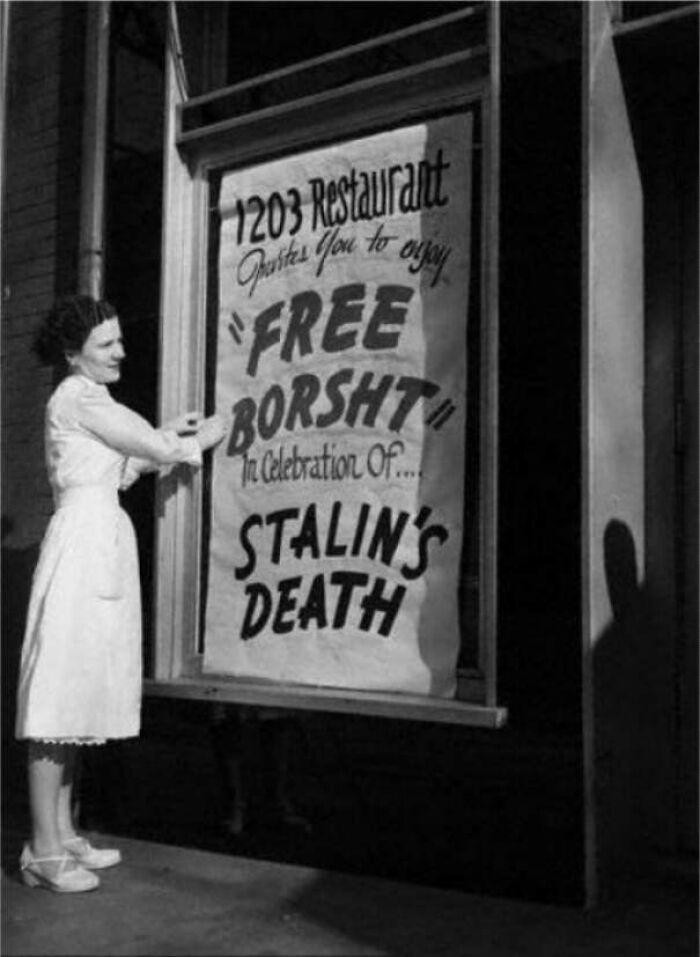 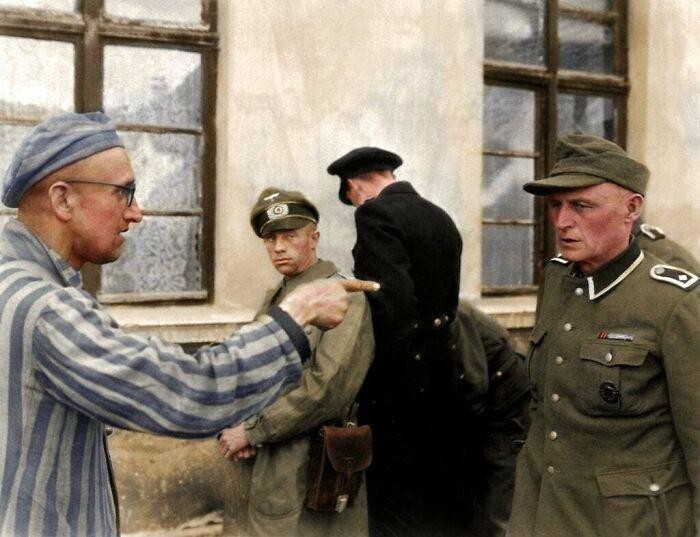 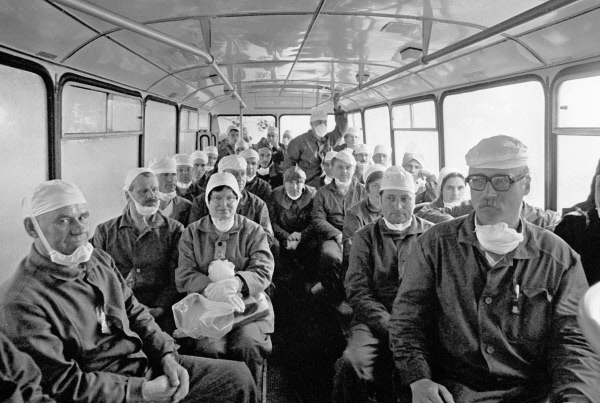